Aktive Mobilität und Wohlbefinden
Modul 2 Nutzen Aktiver Mobilität
Mobilitätspyramide
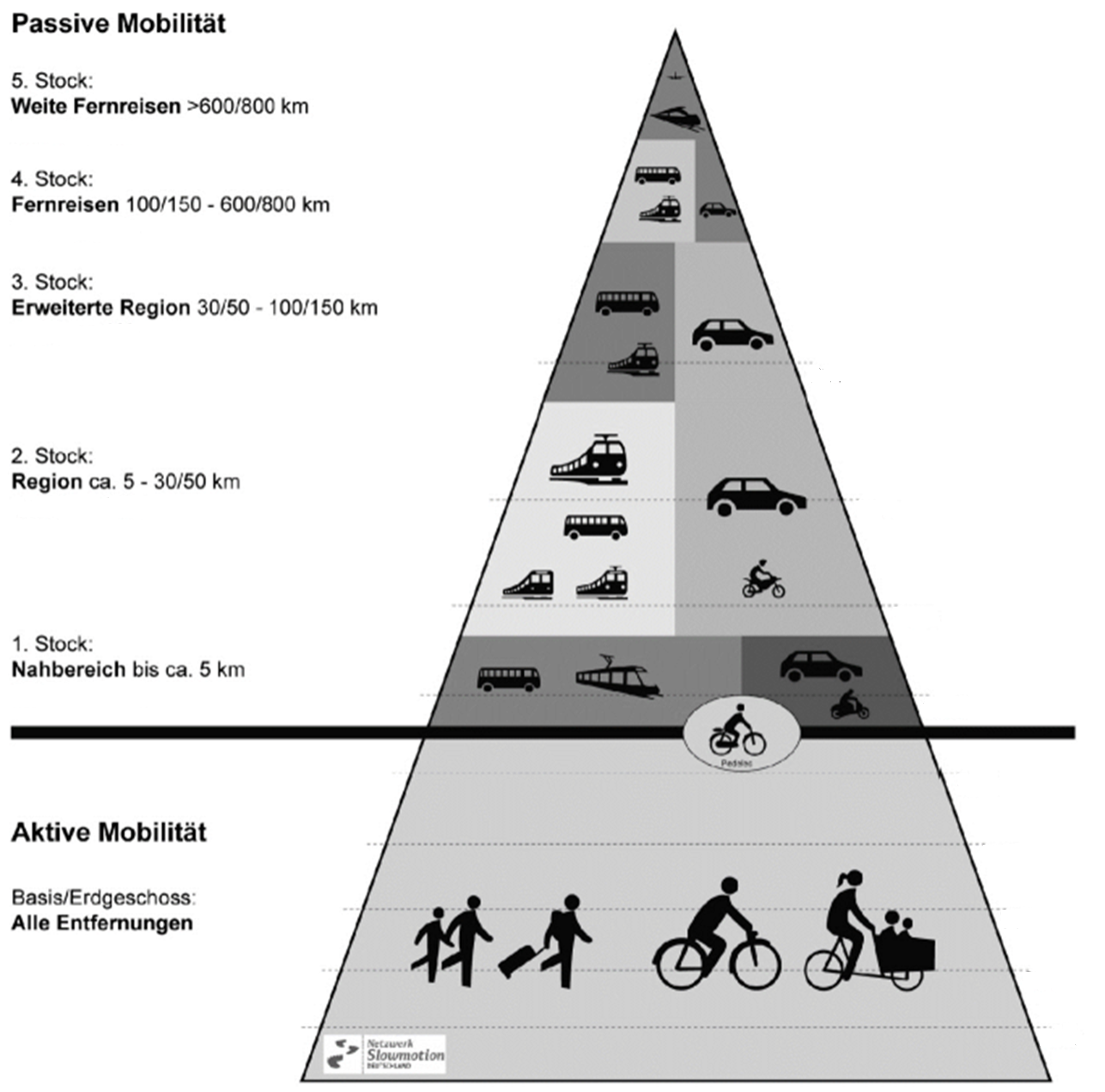 An der Spitze der Pyramide: große Entfernungen – passive Mobilität

An der Basis der Pyramide: kurze Entfernungen – Aktive Mobilität

 Erhöhung der Aktiven Mobilität für ein nachhaltigeres und gesünderes Leben
Mobilitätspyramide (modifiziert nach (Netzwerk Slowmotion S.7, 2011)
Workshop Aktive Mobilität und Wohlbefinden – Modul 2 Nutzen aktiver Mobilität
2
1
Was bringt Aktive Mobilität für … ?
Gesundheit – Wohlbefinden
Umwelt
2
Wirtschaft
3
Zugänglichkeit
4
3
Workshop Aktive Mobilität und Wohlbefinden – Modul 2 Nutzen aktiver Mobilität
Bewegung
Bewegungsmangel = Gesundheitsrisiko zählt zu den häufigsten Risikofaktoren für die Entstehung von Krankheiten (mit Todesfolge) weltweit.

Empfohlene Bewegung wird immer weniger erreicht
Workshop Aktive Mobilität und Wohlbefinden – Modul 2 Nutzen aktiver Mobilität
4
Wie viel bewegen sich die Menschen in Österreich?
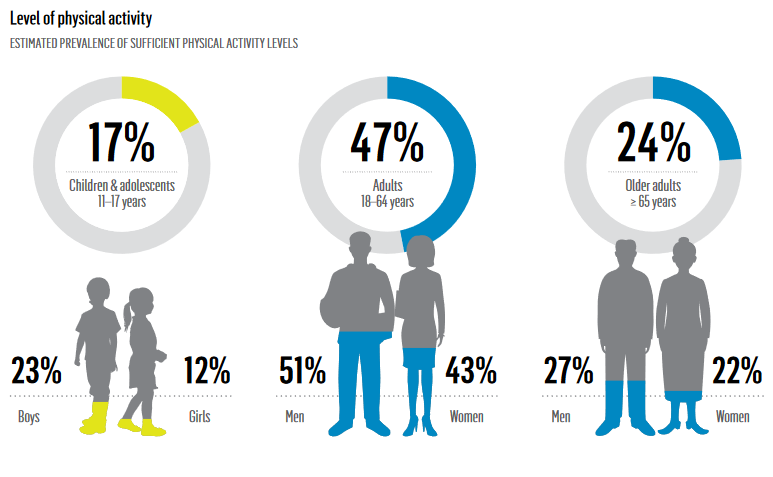 WHO (Hrsg.) (2018). Austria Physical Activity Factsheet 2018.
https://www.who.int/europe/publications/m/item/austria---physical-activity-factsheet-(2018)
Workshop Aktive Mobilität und Wohlbefinden – Modul 2 Nutzen aktiver Mobilität
5
Bewegungsempfehlungen
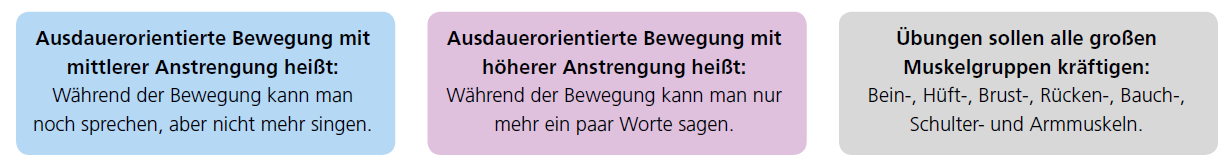 * Empfehlungen zu Sitzen etc. hier nicht angeführt
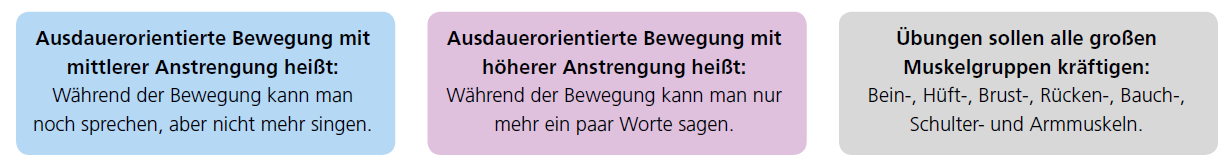 Workshop Aktive Mobilität und Wohlbefinden – Modul 2 Nutzen aktiver Mobilität
6
Bewegungsempfehlungen
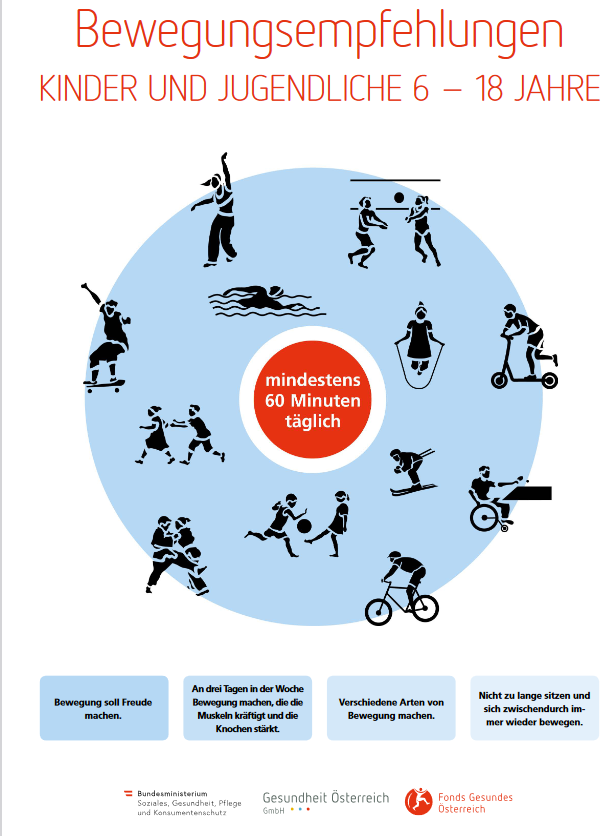 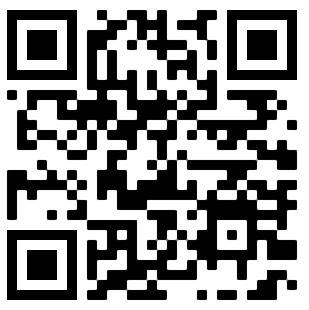 https://www.youtube.com/watch?v=nXbmxVDd7hI&list=PL1r0dntslR3BwBN9eINz82vhUMk3fyYr-
Workshop Aktive Mobilität und Wohlbefinden – Modul 2 Nutzen aktiver Mobilität
7
Wie kann ich die Bewegungsempfehlungen erreichen?
Ich kann körperlich aktiv (=BEWEGUNG) sein:
… an bestimmten Zielorten (z.B. Schulsport in der Schule, Training, Fußballplatz, Ballspielen zu Hause)
… wenn ich unterwegs bin zwischen diesen Zielorten (z.B. zu Fuß, mit dem Rad) = Aktive Mobilität
An wie vielen Tagen pro Woche werden nun die Bewegungsempfehlungen erreicht? (Untersuchung bei 74 Jugendlichen 12-14 Jahren in Wien/Korneuburg)
An ca. 3,9 Tagen pro Woche durch Bewegung am Zielort
An ca. 0,7 Tagen pro Woche durch aktive Mobilität
Also insgesamt an 4,6 Tagen pro Woche
BEWEGUNG (körperliche Aktivität) …
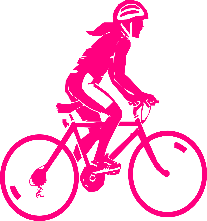 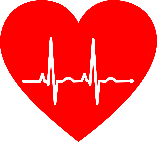 +
=
… am Zielort
… unterwegs
GESAMT
Dies zeigt, dass die Bewegungsempfehlungen von Jugendlichen nicht an allen Tagen erreicht werden!
Dies zeigt aber auch, dass aktive Mobilität einen wichtigen Beitrag zu deiner Bewegung leistet.
Sei aktiv unterwegs!
3,9 Tage / Wo
0,7 Tage / Wo
4,6 Tage / Wo
… mit Erfüllung der WHO-Bewegungs-empfehlungen
… mit Erfüllung der WHO-Bewegungs-empfehlungen
… mit Erfüllung der WHO-Bewegungs-empfehlungen
Quelle: Mobilitäts- und Aktivitätserhebung im Rahmen des Forschungsprojekts „TRA:WELL -transport and wellbeing“
Workshop Aktive Mobilität und Wohlbefinden – Modul 2 Nutzen aktiver Mobilität
8
Potenziale aktiver Mobilität
FußgängerIn: 3-5 km/h
FahrradfahrerIn: 15-20 km/h
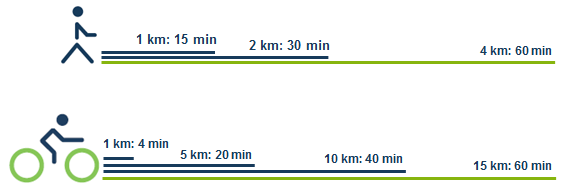 Workshop Aktive Mobilität und Wohlbefinden – Modul 2 Nutzen aktiver Mobilität
9
Gesundheitsauswirkungen von Bewegung
Physische Wirkungen 
Ankurbelung Stoffwechsel
Stärkung Herz-Kreislaufsystem
Verbesserte Koordination
Kräftigung Muskulatur
Stärkung Immunsystem	
Verbesserter Schlaf
Psychische Wirkungen
Entwicklung gesunder Psyche
Abbau von Stress
Gesteigertes Wohlbefinden
Verbessertes Selbstwertgefühl
Workshop Aktive Mobilität und Wohlbefinden – Modul 2 Nutzen aktiver Mobilität
10
Umweltwirkungen von aktiver Mobilität
Aktive Mobilitätsformen sind - neben Öffis - Teil des Umweltverbundes





Nicht motorisierte aktive Mobilitätsformen sind …
… emissionsfrei (CO2 und weitere Schadstoffe)
… gut für das Klima und die Umwelt
Umwelt-verbund
Workshop Aktive Mobilität und Wohlbefinden – Modul 2 Nutzen aktiver Mobilität
11
Umweltwirkungen von aktiver Mobilität
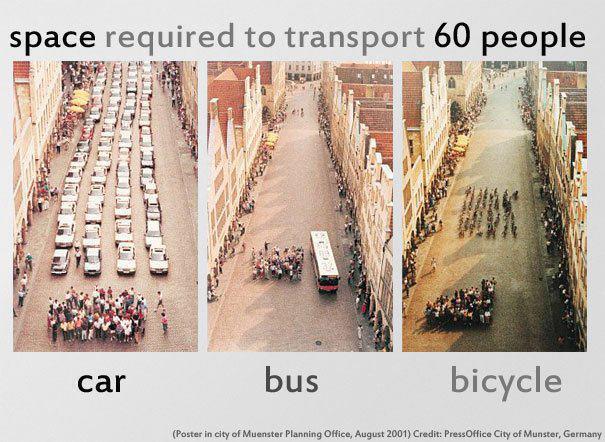 Aktive Mobilität 
… braucht wenig Platz … führt zu weniger    Versiegelung des Bodens
… macht weniger Lärm
Platz, der gebraucht wird, um 60 Personen zu transportieren
Mit dem Auto              Mit dem Bus           Mit dem Fahrrad
Workshop Aktive Mobilität und Wohlbefinden – Modul 2 Nutzen aktiver Mobilität
12
Ökonomische Wirkungen Aktiver Mobilität
Viele Dimensionen des wirtschaftlichen Nutzens von Zufußgehen und Fahrradfahren:

Direkter wirtschaftlicher Nutzen 
durch den Verkauf von Fahrrädern und anderen Ausrüstungsgegenständen,
durch höhere lokale Konsumausgaben durch Zufußgehende und Radfahrende
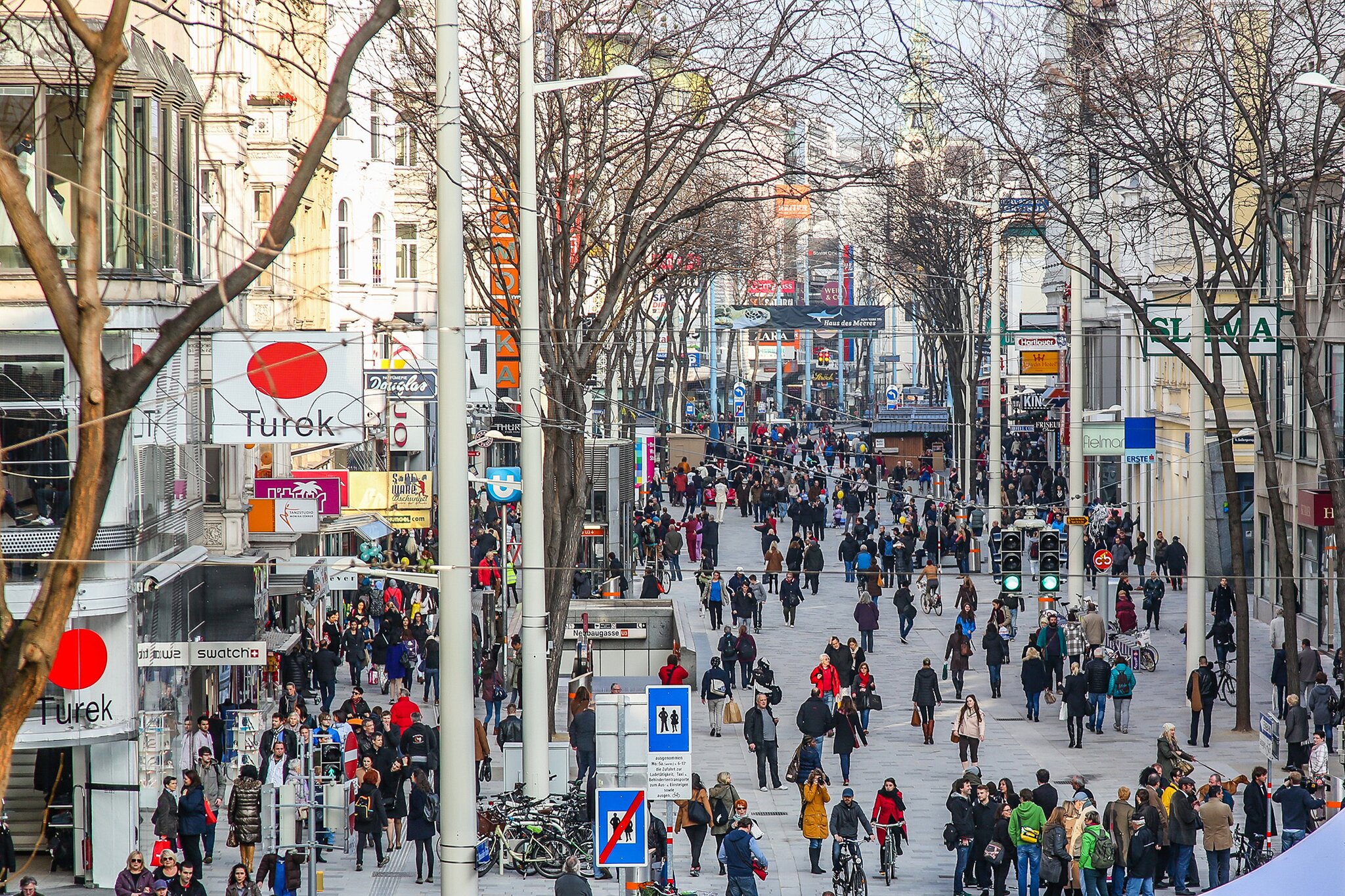 https://www.meinbezirk.at/mariahilf/c-wirtschaft/hat-die-mariahilfer-strasse-corona-und-inflation-ueberstanden_a5968015#gallery=default&pid=33706490
Workshop Aktive Mobilität und Wohlbefinden – Modul 2 Nutzen aktiver Mobilität
13
Ökonomische Wirkungen Aktiver Mobilität
Viele Dimensionen des wirtschaftlichen Nutzens von Zufußgehen und Fahrradfahren:

Volkswirtschaftliche/gesellschaftliche Effekte durch verbesserte Gesundheit und sinkende Sterblichkeitsrate

Betriebswirtschaftlicher Nutzen aufgrund besserer Gesundheit der Arbeitnehmer/innen

Wirtschaftlicher Nutzen durch die Herstellung von Fahrradwegen etc.

Verbesserte Aufenthaltsqualität und stabilere Nachbarschaften
Workshop Aktive Mobilität und Wohlbefinden – Modul 2 Nutzen aktiver Mobilität
14
Zugänglichkeit
Aktive Verkehrsmittel (vor allem zu Fuß gehen) sind für alle mobilen Menschen nutzbar:

	- Ich brauche dafür keinen Führerschein!
	- Ich muss keinen Fahrplan lesen können!
	- Ich muss mir kein Auto oder einen Fahrschein kaufen!

Ältere und sozial schwächer gestellte Menschen profitieren davon besonders
Workshop Aktive Mobilität und Wohlbefinden – Modul 2 Nutzen aktiver Mobilität
15
Links und QR-Codes für Lernspiele
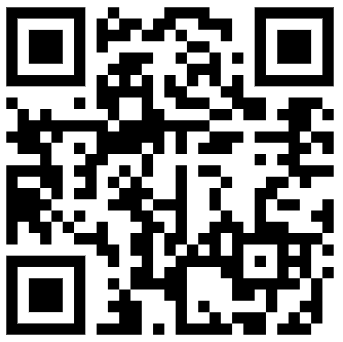 M2-B/Q: Millionenquiz online
https://learningapps.org/watch?v=poi36adkc24
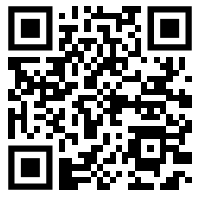 M2-B/K: Kreuzworträtsel online
https://learningapps.org/watch?v=p3d3k1jk524
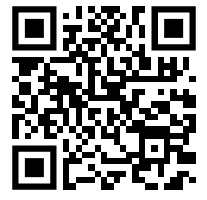 M2-B/R: Rätselrallye online
https://interacty.me/projects/d501e324b445160b
Workshop Aktive Mobilität und Wohlbefinden – Modul 2 Nutzen aktiver Mobilität
16